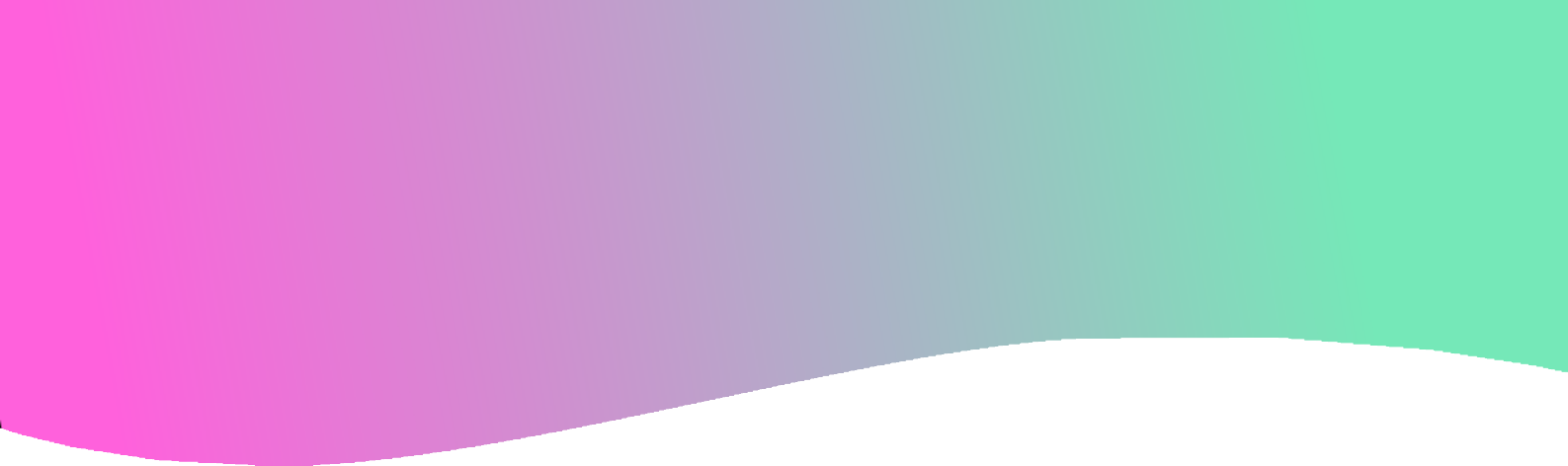 ГЛАЗНОЕ ПРОТЕЗИРОВАНИЕ ДЕТЕЙ - 2023
Онлайн-конференция для:
офтальмологов, оптометристов, специалистов по глазному протезированию;
родителей и близких детей/подростков, использующих глазной протез
27 июня 2023 г.
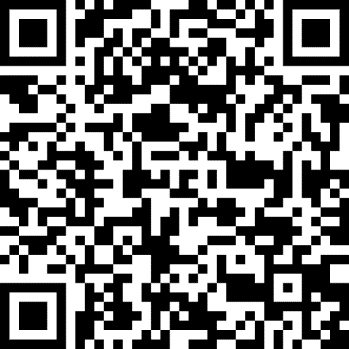 ПРОГРАММА  (время московское)
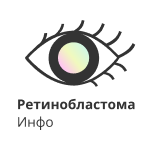 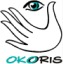 Открытие конференции. 
Приветственное слово: И.А. Филатова и Т.Л. Ушакова
11:00 –
И.А. Филатова. Проблемы и их решения у пациентов после комбинированного лечения ретинобластомы
11:20 – 11:40
А.В. Котельникова, А.А. Яровой, В.А. Яровая. Эндопротезирование орбиты: особенности ухода и наблюдения
11:40 – 12:00
Н.А. Баранова. Глазное протезирование в реабилитации детей с врожденным анофтальмом и микрофтальмом
12:00 – 12:20
12:20 – 12:40
И.А. Сироткина. Как использовать глазной протез, чтобы жизнь была комфортной? Главные ошибки и как их избежать
12:40 – 13:00
А.Р. Тумасян. Глазное протезирование: маршрут пациента в Москве
13:00 – 13:20
Е.А. Перфильева, В.В. Шклярук. Глазное протезирование: маршрут пациента
13:20 – 13:40
Н.Н. Кудрявцева. Юридические аспекты глазного протезирования детей
13:40 – 14:00
Т.Н. Привалова. Монокулярное зрение: как помочь ребенку адаптироваться
14:00 – 14:30
Общая дискуссия. Ответы на вопросы.
Закрытие конференции.
Конференция проводится при поддержке Экспертного совета по офтальмопластической хирургии Общероссийской общественной организации «Ассоциация врачей-офтальмологов».
Материалы выступлений (в том числе визуальные материалы: фото и видео) являются интеллектуальной собственностью авторов и не могут быть записаны или использованы участниками мероприятия без авторского согласия.
Организаторы оставляют за собой право внесения изменений в программу.
Все авторы и слушатели получат сертификат участия в конференции.
Слушатели имеют возможность написать свои вопросы докладчикам заранее (по ссылке - https://clck.ru/347MCd) или в чате конференции. Докладчики по возможности на них ответят.
АВТОРЫ: 

Баранова Надежда Александровна – зав. лабораторией сложного глазного протезирования СПб ГБУЗ «Диагностический центр №7» (глазной) для взрослого и детского населения

Котельникова Анастасия Викторовна –  врач-офтальмолог, аспирант ФГАУ НМИЦ «МНТК «Микрохирургия глаза» им. акад. С. Н. Федорова» Минздрава России

Кудрявцева Наталия Николаевна – юрист детского правозащитников проекта «Патронус» АНО «Пространство общения», член Совета Московской городской ассоциации родителей детей-инвалидов (МГАРДИ)

Перфильева Екатерина Андреевна – главный врач сети офтальмологических клиник «Кругозор» 

Привалова Татьяна Николаевна – тифлопедагог, преподаватель-исследователь, научный руководитель Центра развития «Сенсорика» (г. Вологда)

Сироткина Ирина Анатольевна – к.м.н., офтальмопластический хирург, руководитель Уральского центра глазного протезирования «Окорис», секретарь Экспертного совета по пластической офтальмохирургии Ассоциации врачей-офтальмологов, президент Европейской ассоциации глазных протезистов (АЕО) 2015-2017

Тумасян Александр Рафаэлович – к.м.н., доцент, главный внештатный детский специалист офтальмолог Департамента здравоохранения г. Москвы, зав. офтальмологического отделения Консультационно-диагностического центра ГБУЗ «Морозовская ДГКБ детская городская клиническая больница Департамента здравоохранения города Москвы»
Ушакова Татьяна Леонидовна – д.м.н., ведущий научный сотрудник отделения хирургического №1 НИИ детской онкологии и гематологии ФГБУ «НМИЦ онкологии им. Н.Н. Блохина» МЗ РФ, профессор Кафедры детской онкологии ФГБОУ ДПО «РМАНПО»

Филатова Ирина Анатольевна – д.м.н., профессор, начальник отдела пластической хирургии и глазного протезирования ФГБУ «НМИЦ глазных болезней им. Гельмгольца» МЗ РФ, сопредседатель Экспертного совета по пластической офтальмохирургии Ассоциации врачей-офтальмологов России

Шклярук Виктор Васильевич – к.м.н., врач-офтальмолог ООО «Центр глазного протезирования», ассистент Кафедры глазных болезней ФГАОУ ВО «Российский Университет дружбы народов»

Яровая Вера Андреевна – к.м.н., врач-офтальмолог ФГАУ НМИЦ «МНТК «Микрохирургия глаза» им. акад. С. Н. Федорова» Минздрава России

Яровой Андрей Александрович – д.м.н., зав. отделом офтальмоонкологии и радиологии ФГАУ НМИЦ «МНТК «Микрохирургия глаза» им. акад. С. Н. Федорова» Минздрава России
ОРГАНИЗАТОРЫ КОНФЕРЕНЦИИ
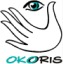 «Окорис» Уральский центр глазного протезирования 
https://okoris.ru/
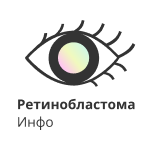 «Ретинобластома Инфо» информационно-просветительский проект       
https://ретинобластомаинфо.рф/
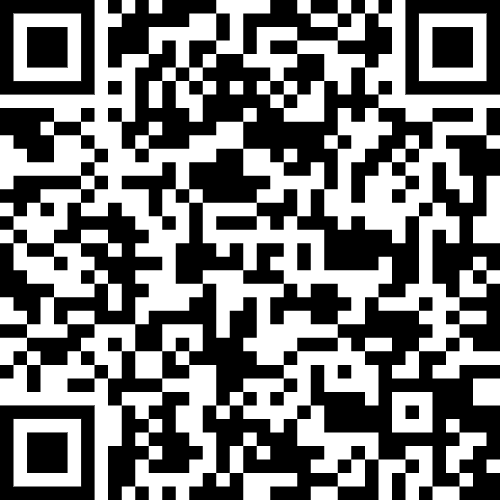